Figure 2. Average genome-wide recombination counts for MI error siblings and controls. Average genome-wide ...
Hum Mol Genet, Volume 23, Issue 2, 15 January 2014, Pages 408–417, https://doi.org/10.1093/hmg/ddt433
The content of this slide may be subject to copyright: please see the slide notes for details.
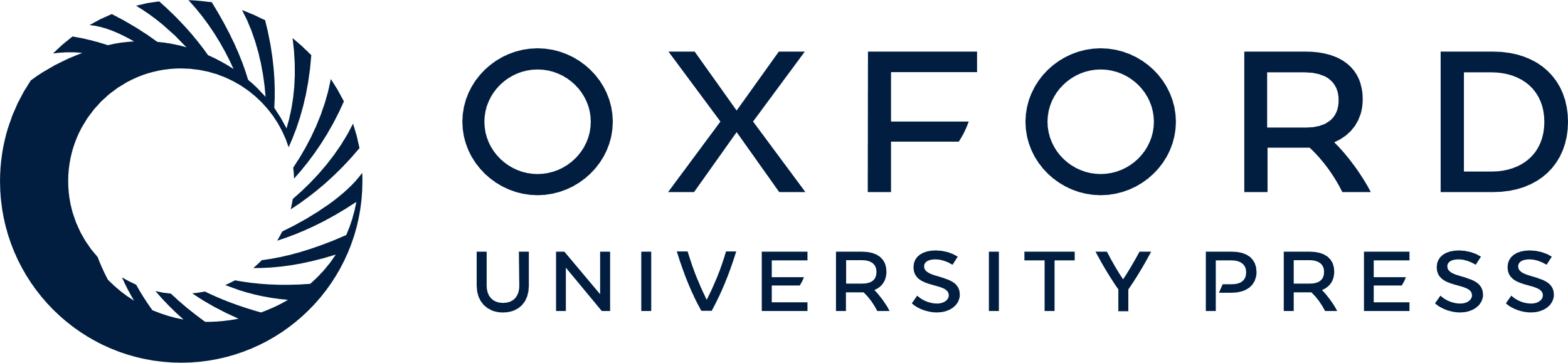 [Speaker Notes: Figure 2. Average genome-wide recombination counts for MI error siblings and controls. Average genome-wide recombination counts of the complimentary autosomes for MI error siblings and Controls with 0, 1 and >1 observed recombinants on chromosome 21. Error bars are standard errors of the mean.


Unless provided in the caption above, the following copyright applies to the content of this slide: © The Author 2013. Published by Oxford University Press. All rights reserved. For Permissions, please email: journals.permissions@oup.com]